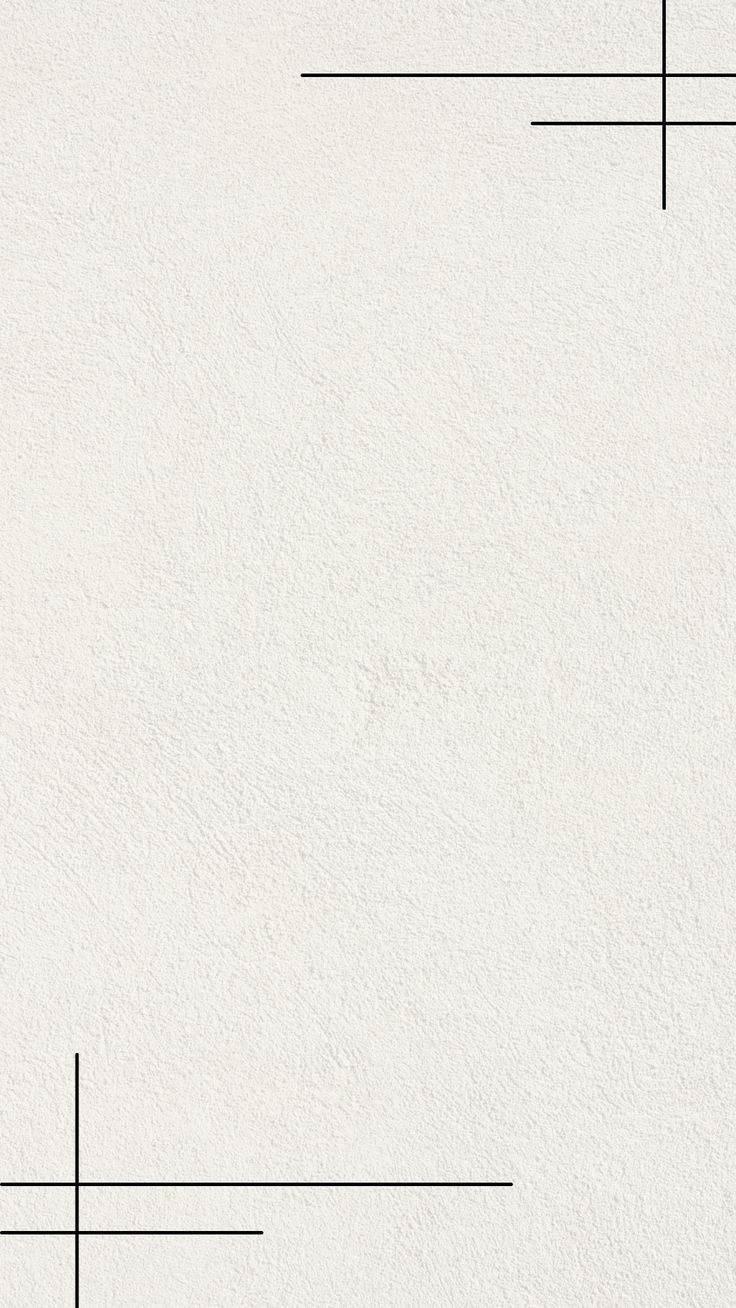 مـــقياس عــلم الــنفس اللــغوي
عــلم أمــراض الكــلام 
حسب
 مصطفى فهمي / محمد كشاش
من إعداد الطلبة :
 أمانة الرحمن عمــر
 آيــــة بوقطـــايــة
 سجـــدة مـــزلــي
 يقـــين معتــــوق
تحت إشراف الاستاذة :

مصـــــباح
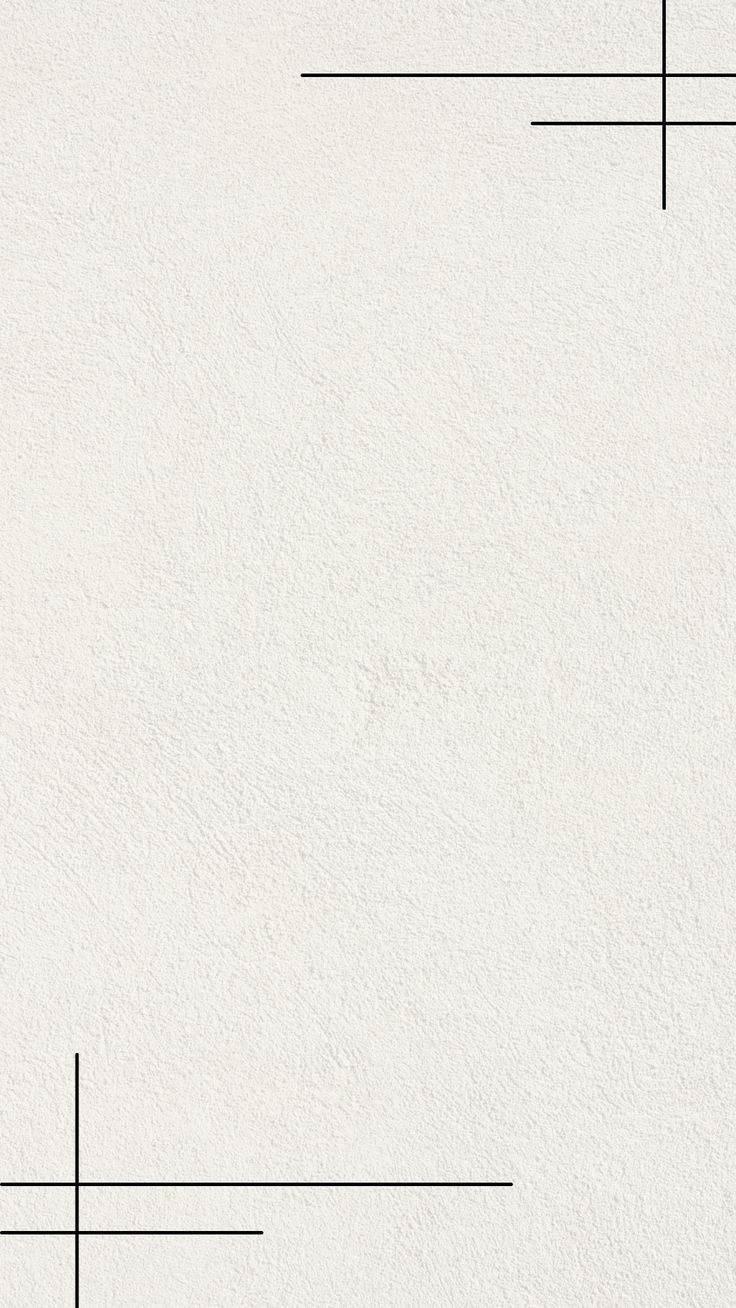 مقـــــــــدمــــــة
تعتبر الأمراض الكلامية مجموعة متنوعة من الاضطرابات التي تؤثر على القدرة على التحدث وفهم اللغة. يمكن أن تظهر هذه الاضطرابات نتيجة لمجموعة متنوعة من الاسباب بما في ذلك العوامل العضوية والعوامل الوظيفية. 
    تشمل الأمراض الكلامية مجموعة واسعة من الحالات مثل صعوبات النطق وفقدان القدرة على التحدث واضطرابات في فهم اللغة والتأخر في التطور اللغوي.
ومن هنا يمكن طرح التساؤل التالي : ماهي الأمراض الكلامية، أسبابها وطرق علاجها ؟
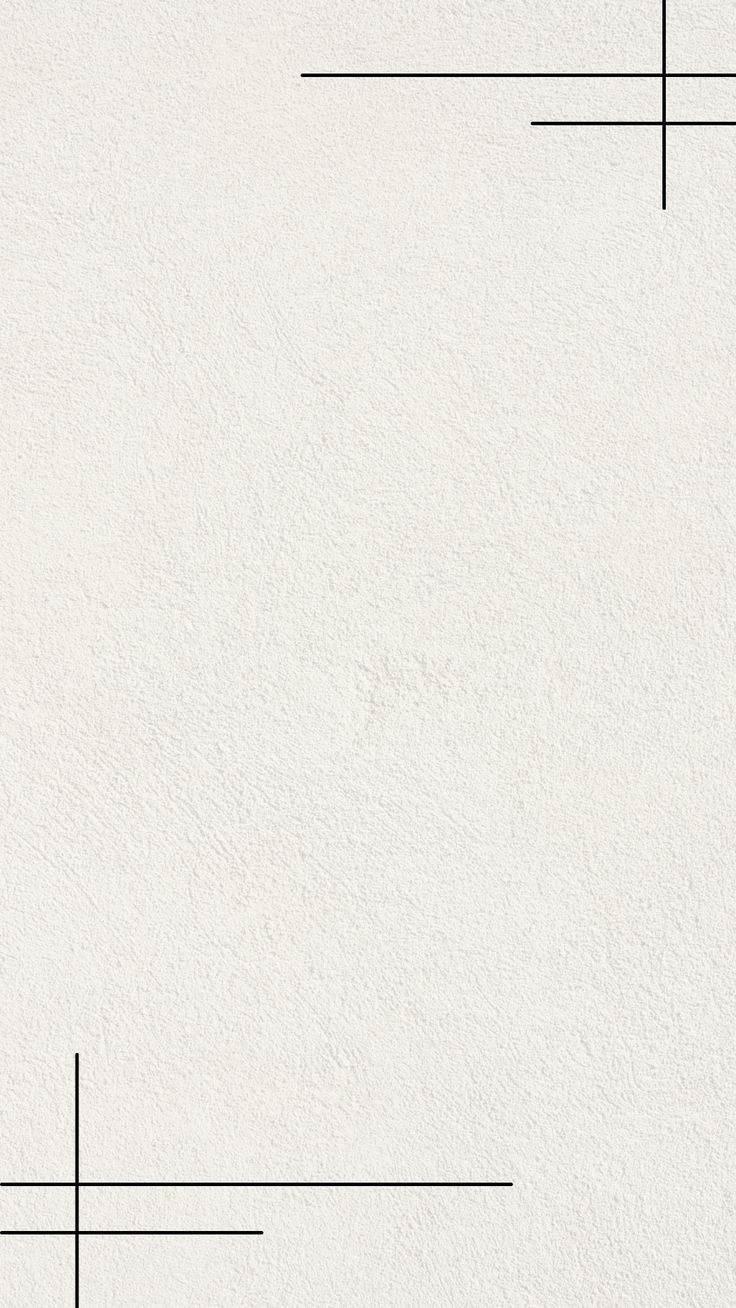 مــــفهوم الــــكلام
 الكلام بفتح الكــافِ، جمعُ كلمةٍ، وهو اسمٌ مِن كَلَّمَ، يُكلِّمُ تكليمًا وكلاماً، 
والكلام في اصل اللغة : أصوات متتابعة لمعنى مفهوم، ويطلَق على قليله 
وكثيره، وهو إما إسم، أو فعل، أو حرف.
لـــغـةً
 الكلام فعل كلامي ملموس ونشاط  شخصي مراقب يمكن ملاحظته 
من خلال كلام الأفراد أو كتاباتهم .
اصطلاحاً
 عرّفه دوسوسير أيضا بأنه مجموع ما يقوله الأفراد ويشمل انساقا فردية 
خاضعة لارادة المتكلمين وافعالا فونولوجية  إرادية .
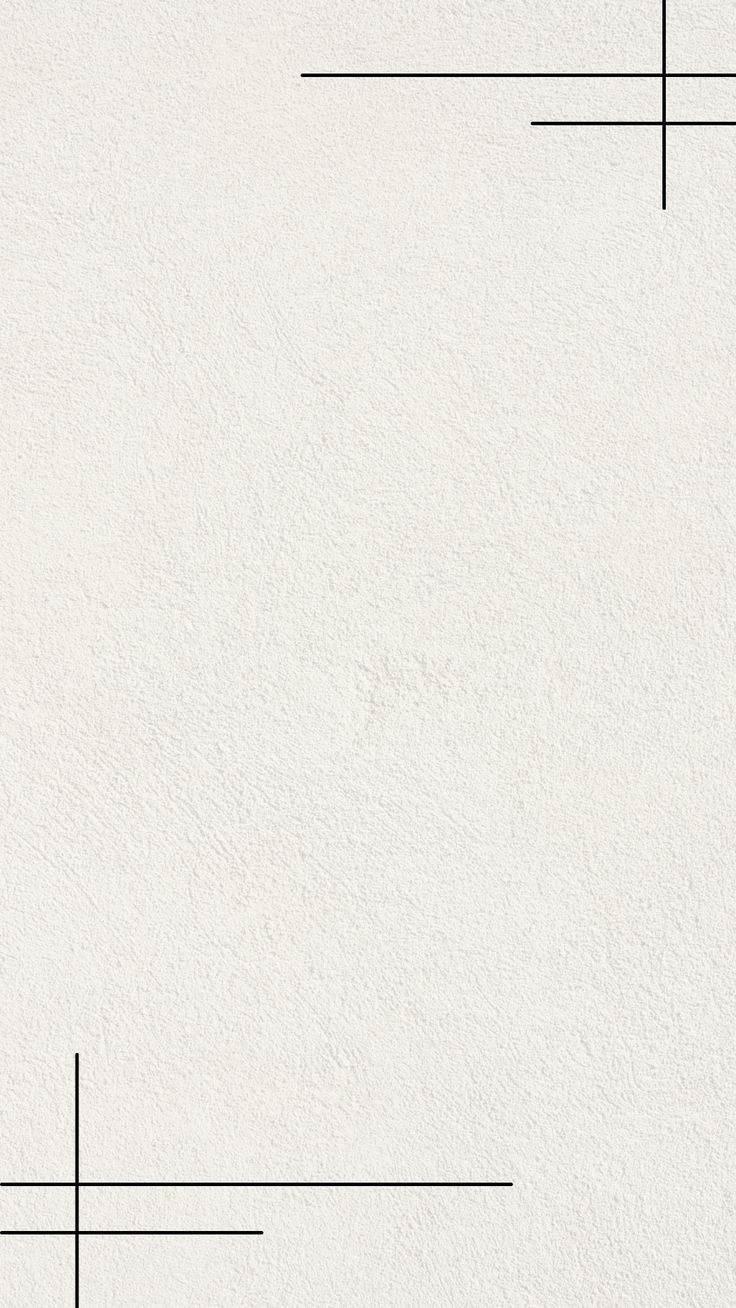 مفــــهوم أمـــراض الكــــلام
 تعرف أمراض الكلام بأنها اضطراب ملحوظ في النطق أو الصوت، أو الطلاقة الكلامية، أو التأخر اللغوي أو عدم تطور اللغة التعبيرية أو اللغة الاستقبالية، الأمر الذي يجعل الطفل لحاجة إلى برامج علاجية أو تربوية خاصة .
 إن الكلام  وظيفة مكتسبة لها أساس حركي، وآخر حسي، وإن عملية التوافق بين المظهرين لها شأن كبير في نمو اللغة لدى الطفل وكلما كان هذا التوافق طبيعيا كان الكلام بدوره طبيعيا كذلك، غير أنه في بعض الحالات توجد بعض العوامل البيئية أو العضوية 
أو النفسية أو الوظيفية، فتحدث بسببها أنواع مختلطة من الصعوبات والاضطرابات بعضها خاص بالتعلق والبعض الآخر خاص بالكلام والتعبير .
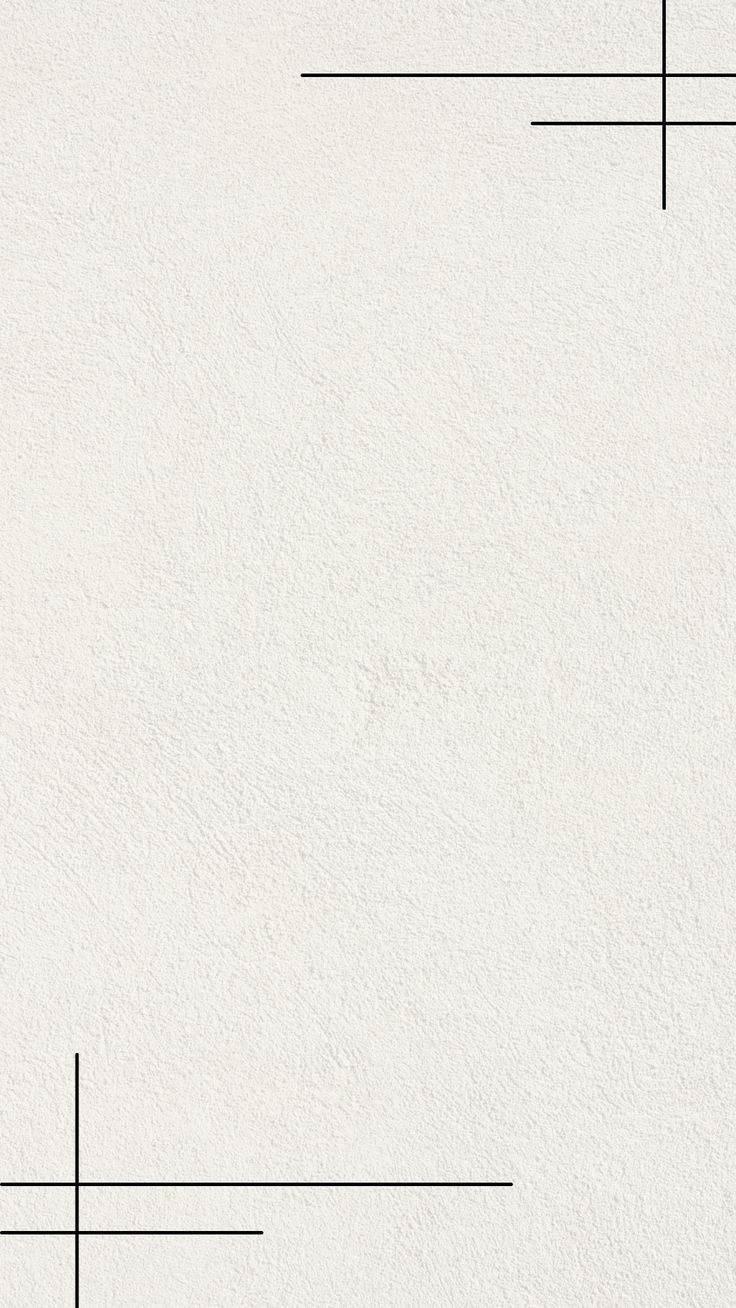 أسبــــاب أمـــراض الكــــلام
حـــسب مصــطفى فــهمي
الأسباب 
العضوية
الأسباب 
العصبية
العوامل الاجتماعية
 أو البيئية
الأسباب
المرتبطة 
بالإعاقات الأخرى
الأســباب
النفســية
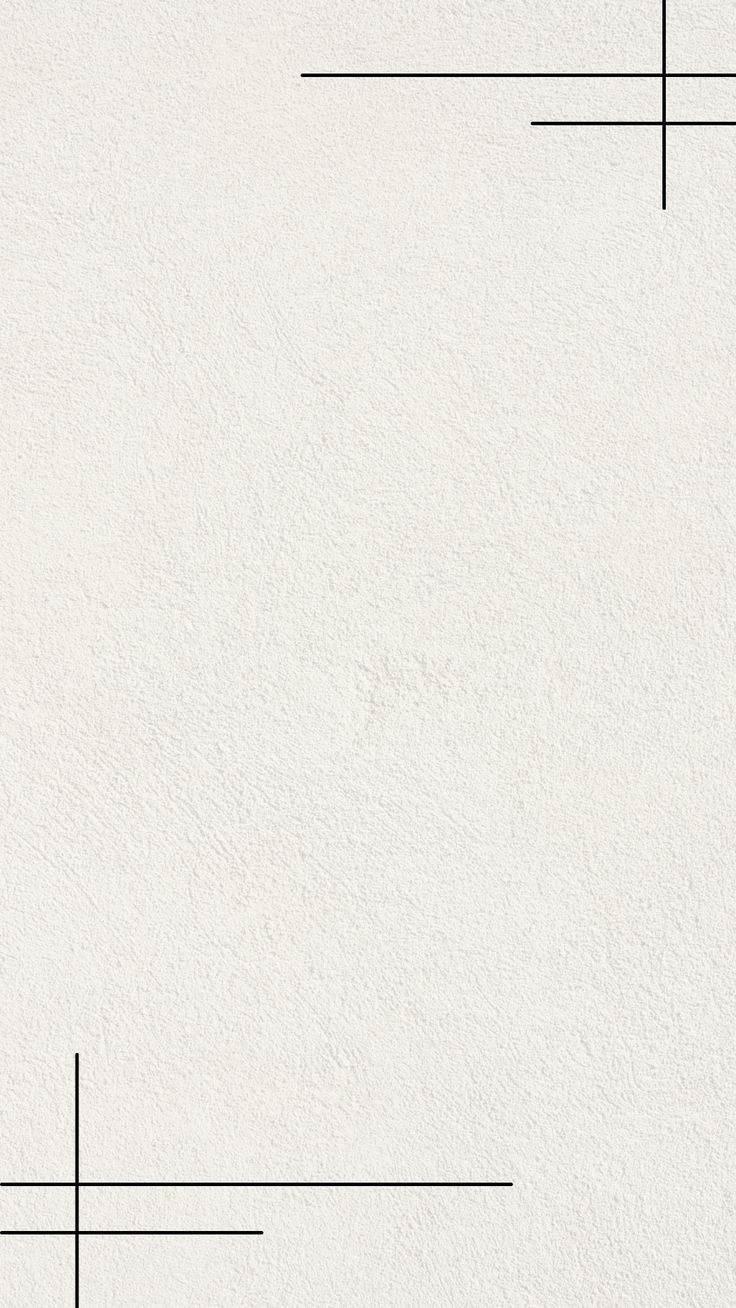 الأسباب الاجتماعية
 أو البيئية
الإهمال البيئي :  عدم تعرض الطفل لتحفيز لغوي كافٍ من طرف الأهل .
 الطلاق أو الفراق : إذ أنّ العيش مع اثنين أفضل من العيش بشكل عام مع واحد .
 التقليد الخاطئ : عندما يقلد الطفل أفراد لديهم اضطرابات كلامية .
 الخلاف والشجار المستمر بين الزوجين : إذ يؤثر غلى تطور الأبناء خصوصا في المراحل الأولى من حياتهم .
 وجود فاصل زمني بين طفل وآخر أو عدم وجوده يؤثر في التطور اللغوي .
 حجم الأسرة يؤثر على تنشئة الأطفال .
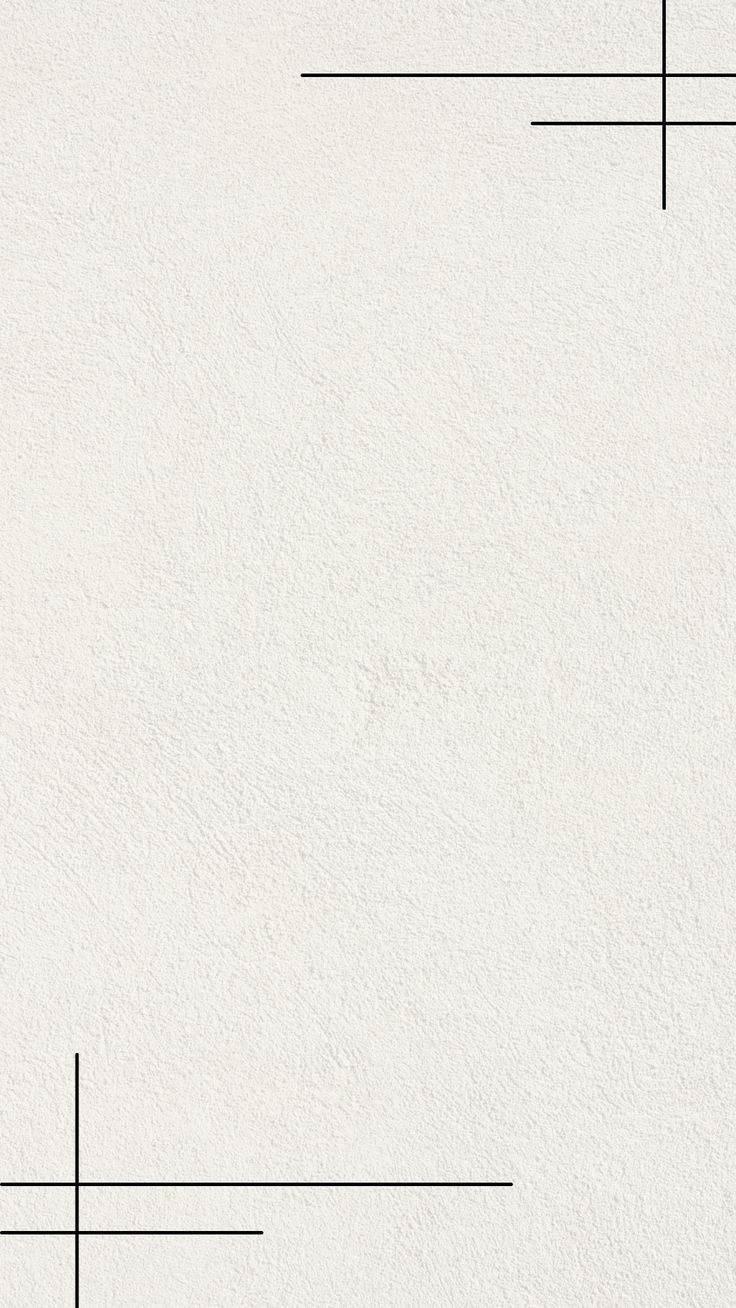 الأســـباب العـــصبية
يتعلق بالخلل الذي يحدث في الجهاز العصبي في الدماغ يكون ما قبل الولادة أو أثناءها أو بعدها والذي يؤثر سلبا على العضلات المسؤولة عن الكلام .

 خلل في المناطق المسؤولة عن اللغة في الدماغ وهي : منطقة بروكا ومنطقة بيرنكي .
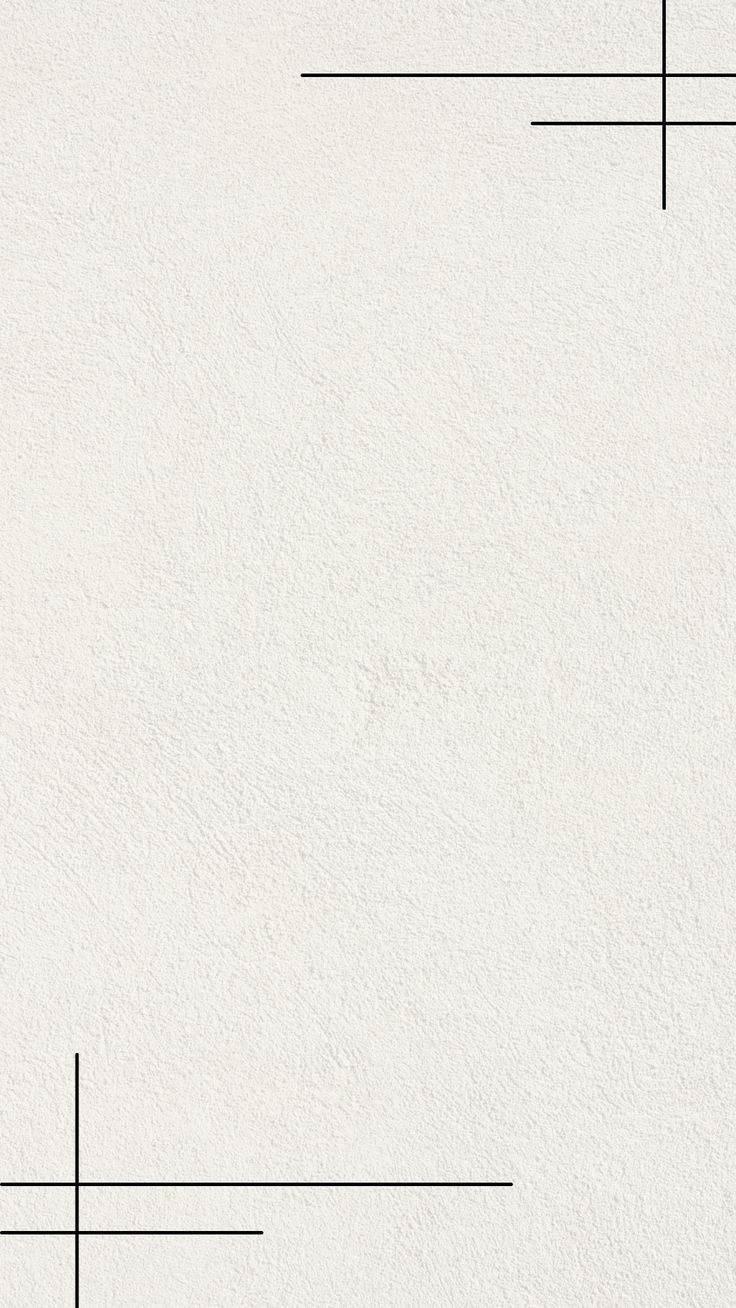 الأســـباب العـــضوية
تؤدي الأسباب العضوية إلى صعوبات في الإرسال أو ممارسة الكلام وهي : 
 إصابة الجهاز التنفسي : التنفس غير الطبيعي يؤثر في عملية إرسال الكلام سواء كان تنفس سريع أو بطيء جدا .

 إصابة الجهاز الصوتي : العيوب الخلقية في الحنجرة / أورام الحنجرة / إصابات الحنجرة / إلتهاب الحنجرة / إصابة أجهزة الرئتين والنطق / إصابة الأعضاء المسؤولة عن الرئتين .
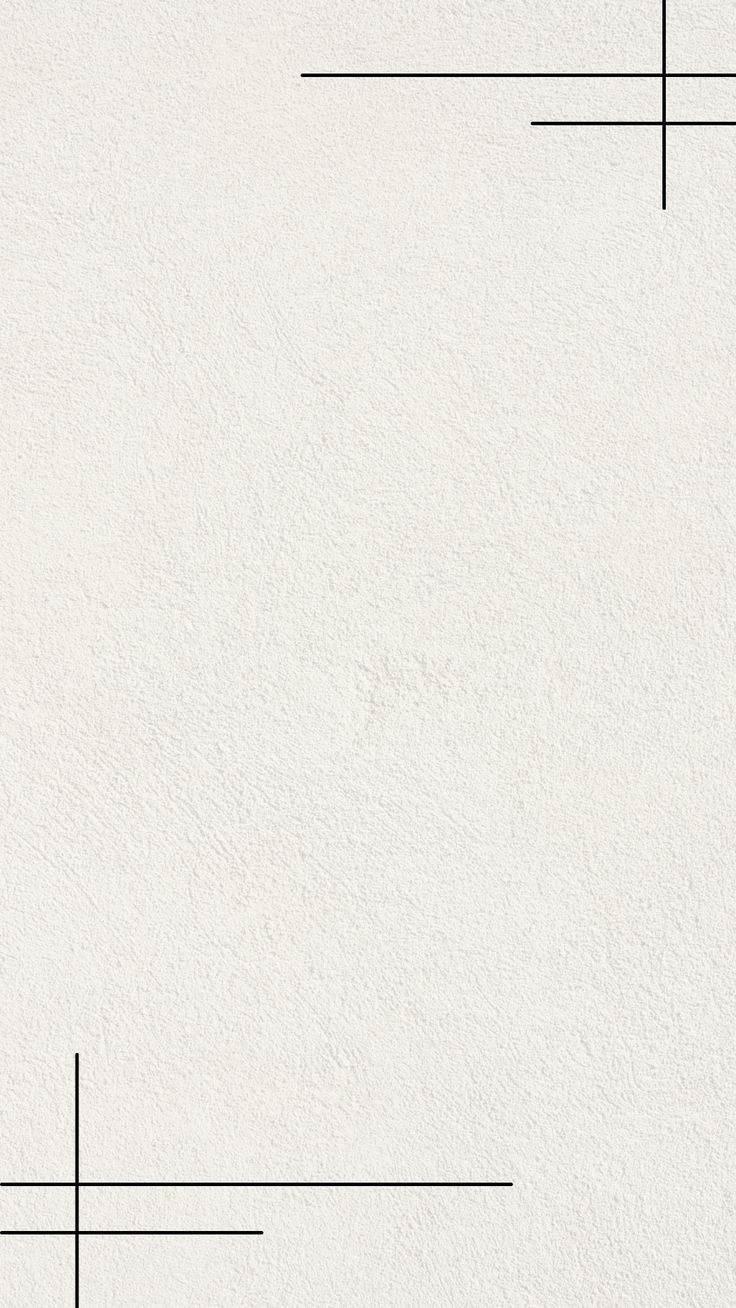 الأســـباب النفســية
اضطرابات ذهنية وعصبية تؤثر سلبا على السلوك اللغوي للطفل .

 القـــلق و التوتر .

 الخوف و الخجـــل .
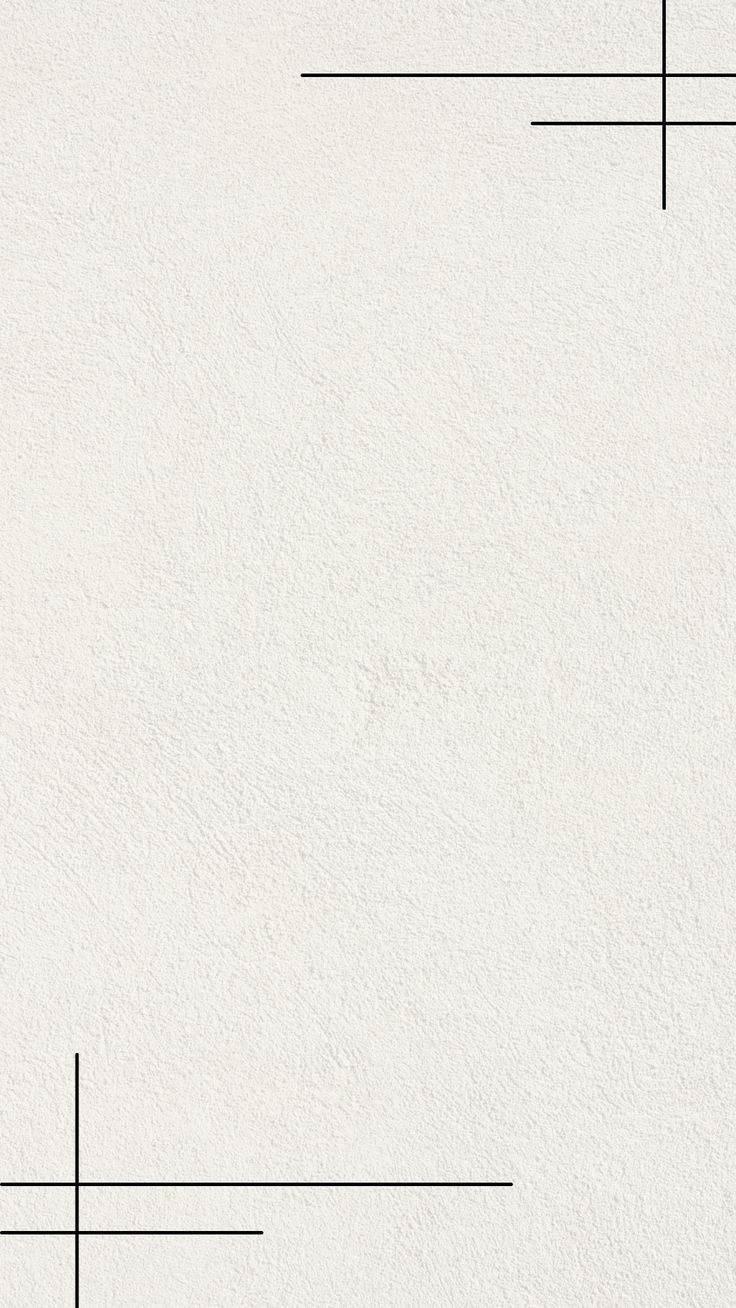 الأســـباب المرتبطة
بالإعاقات الأخــرى
الإعــــاقة السمعية .
 الإعــــاقة العقــلية إذ تؤثر في الإدراك واستخدام قواعد اللغـــة .
 صعــوبة التعلم مثل عسر القراءة، عسر التلفـّظ وتأخر الكلام .
 الإعــــاقة الانفعــالية إذ تؤثر على ضعف القدرات العقلية للأفراد وتكون بسبب نقص التواصل الاجتماعي أو بسبب تصرفات  عدوانية .
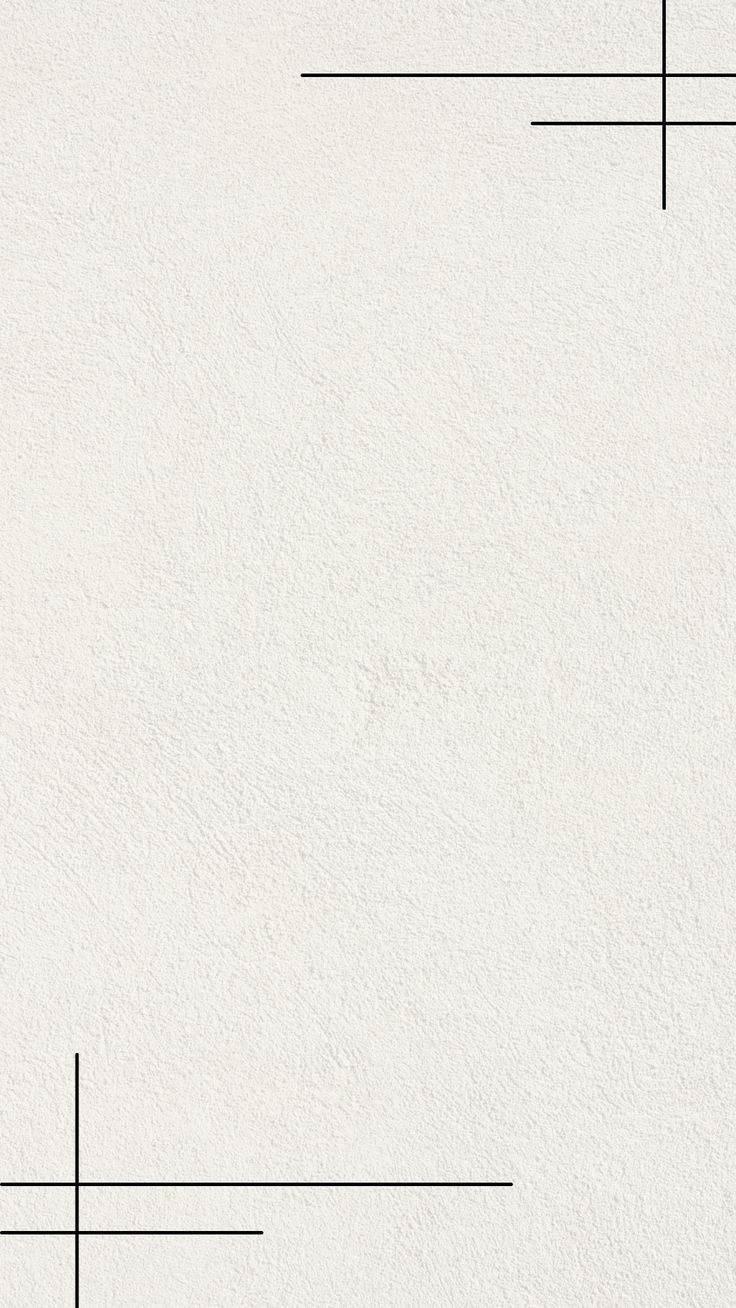 أسبــــاب أمـــراض الكــــلام
حـــسب محمــد كشـــاش
العيوب
الخلقية
الاصابات والأمراض التي تصيب الدماغ
العوامل الاجتماعية
 أو البيئية
الأســباب
النفســية
الاجتماعية
العـــوامل
الوراثيـــة
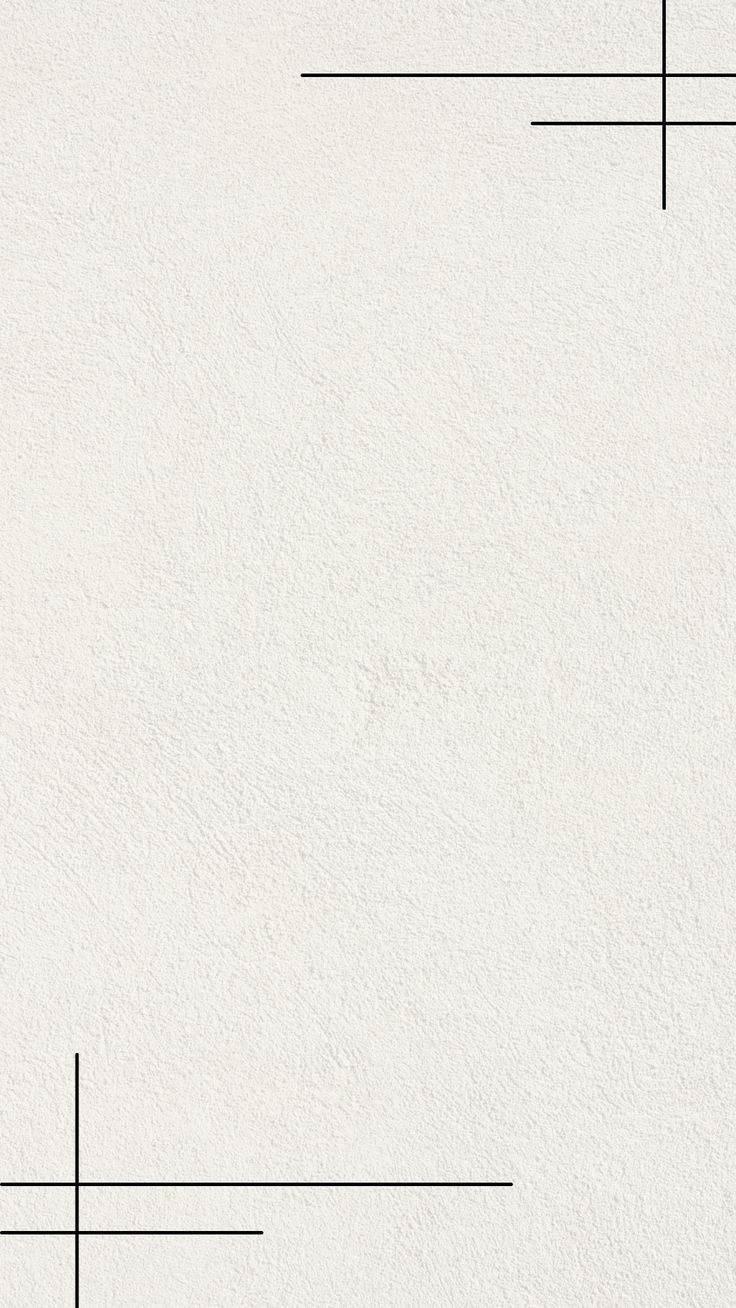 أنــــواع أمـــراض الكــــلام
حـــسب مصــطفى فــهمي
احتـــباس الكلام
Aphasia
التأتأة و الجلجلة 
أو التـــلعثم
التهــــتهـــة
الخــــمخــمة
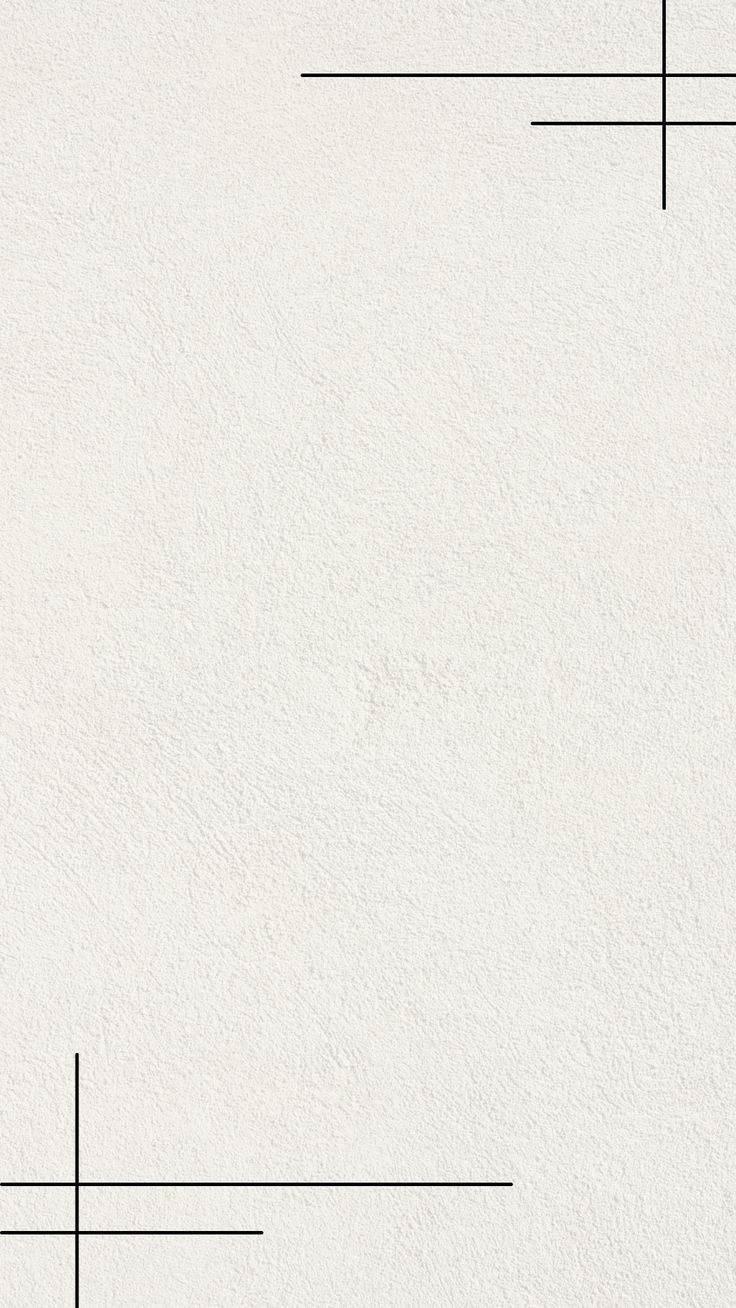 التأتأة و الجلجلة 
أو التـــلعثم
اضطراب عند التحدث وخروج الكلام خلال التحدث العادي مما يعيق عملية التواصل حيث يجد المصاب صعوبة في النطق أو تكرار المقاطع اللفظية .
احتـــباس الكلام
يشير هذا المصطلح إلى اضطراب الوظيفة الكلامية (منطوقة أو مكتوبة) تحدث نتيجة خلل في الدماغ. وهي أنواع : أفازيا حسية، أفازيا حركية، أفازيا نسيانية، أفازيا كلية .
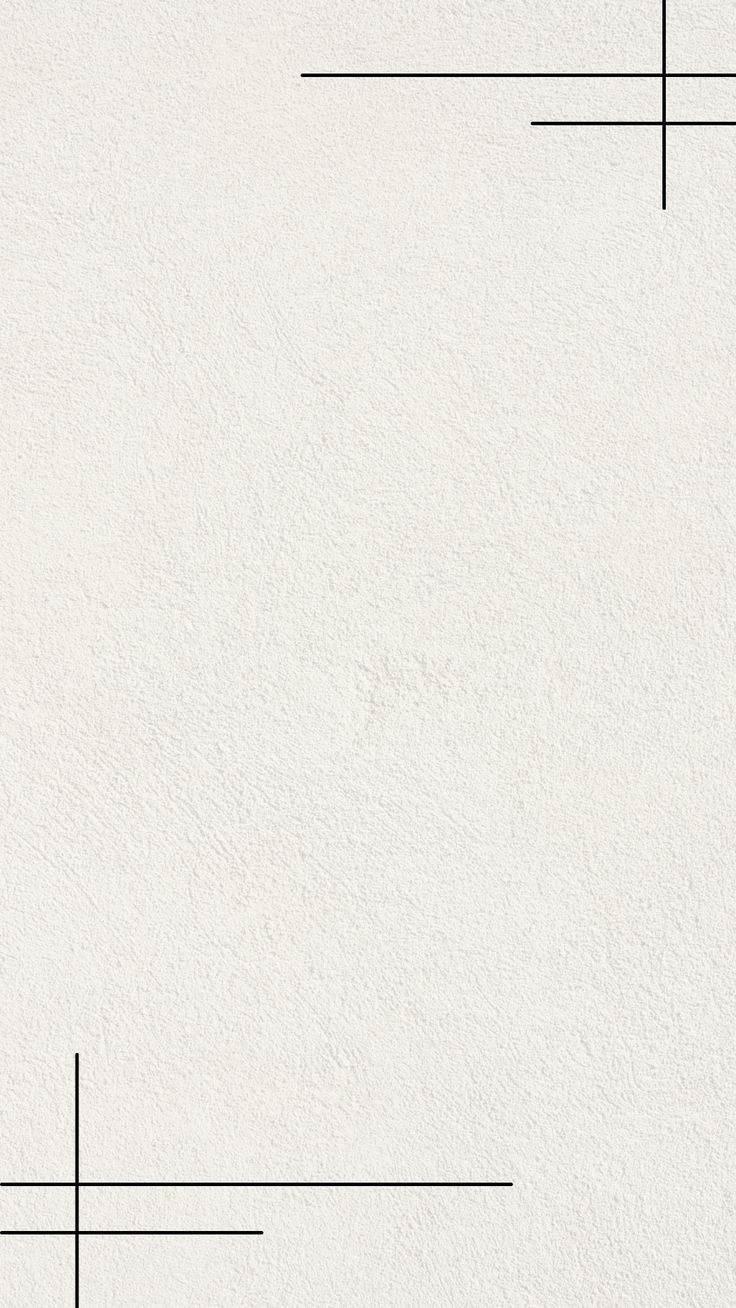 الخــمخــمة
الخمخمة من العيوب الكلامية التي ترجع أسبابها الى عوامل عضوية كالتلف أو التشوّه أو سوء تركيب عضو من أعضاء الجهاز الكلامي .
التهــــتهة
اضطراب في طلاقة الكلام ويظهر في شكل توقّف زائد للكلام مع مدّ وتكرار المقاطع الكلامية تكرارا لا إراديا .
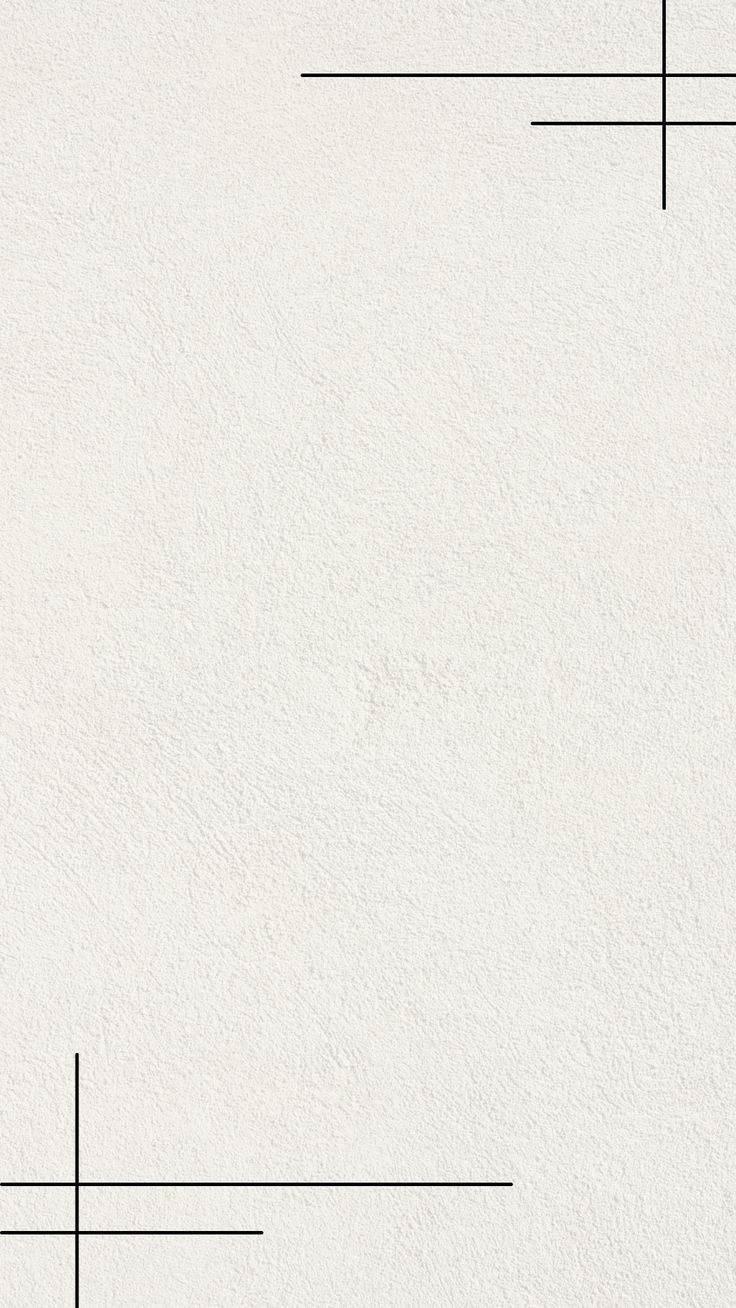 أنــــواع أمـــراض الكــــلام
حـــسب محــمد كشــــاش
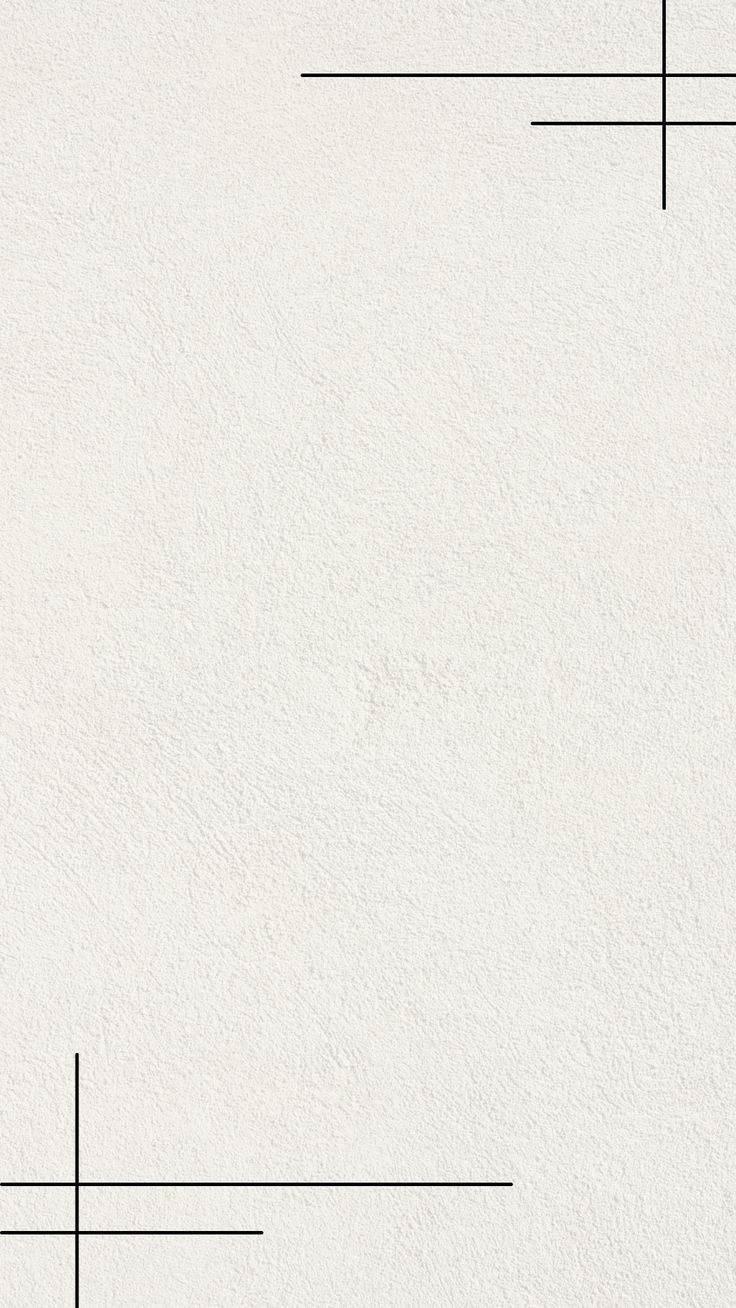 عــــلاج أمـــراض الكــــلام
العلاج النفسي الهدف منه تخفيف حدة الصراع ومساعدة المصاب على استعادة الثقة بالنفس
ويتخذ العلاج طريقتين حــسب مصطفى فهمي :
طريقة العلاج الكلامــي
طــريقة  اللــــعب
مراقبة الطفل أثناء اللعب الحر الغير مقيّد ثم تسجيل استجابات الطفل بغية الحصول على الدوافع الاصلية 
 تعرض على الطفل بطاقات بها صور لمناظر تستدعي انتباهه وجعله يصفه مشاعره
 الإيحاء : يردد المعالج أمام الطفل عبارات إيجابية
 الاستعانة ببعض العقاقير المهدئة .
تدريب اللسان والشفاه وسقف الحلق
 طريقة النفخ بواسطة الانابيب الاسطوانية 
تمارين البلع والمضغ
 تمارين التنفس ونطق الحروف
 الاسترخاء الكلامي
 تعليم الكلام من جديد
 الغناء الجماعي أو القراءة الجماعية .
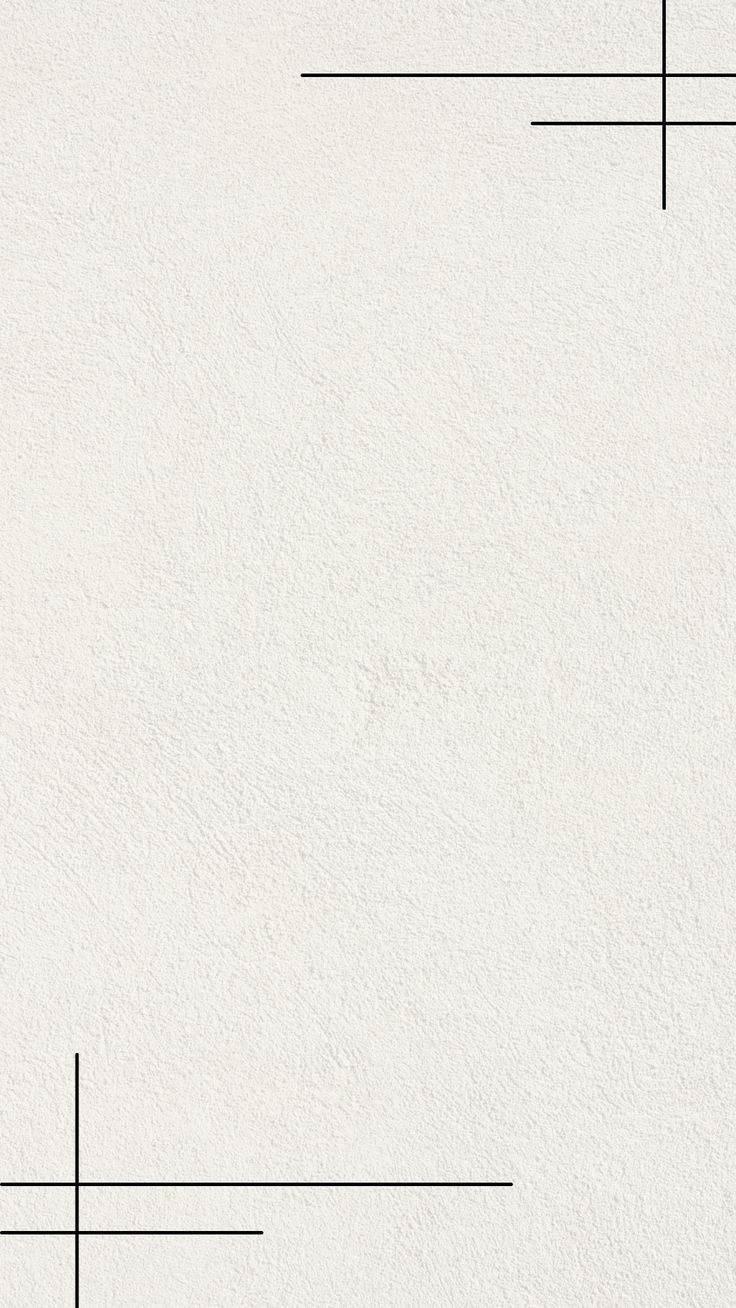 عــــلاج أمـــراض الكــــلام
حــسب محمـــد كشـــاش
العــــلاج الجــــماعــي
العـــــلاج الفـــردي
العلاج الفردي يكون مع طبيب النطق واللغة، يتم فيه تقييم اضطراب الكلام الذي يعاني منه المريض، ومن ثم تحديد اهداف العلاج ثمّ تطوير خطة علاجية .
العلاج الجماعي يكون مع مجموعة من الاشخاص الذين يعانون من اضطرابات الكلام، حيث يمكّنهم من تلقي الدعم من الاخرين الذين يعانون من مشاكل مماثلة .
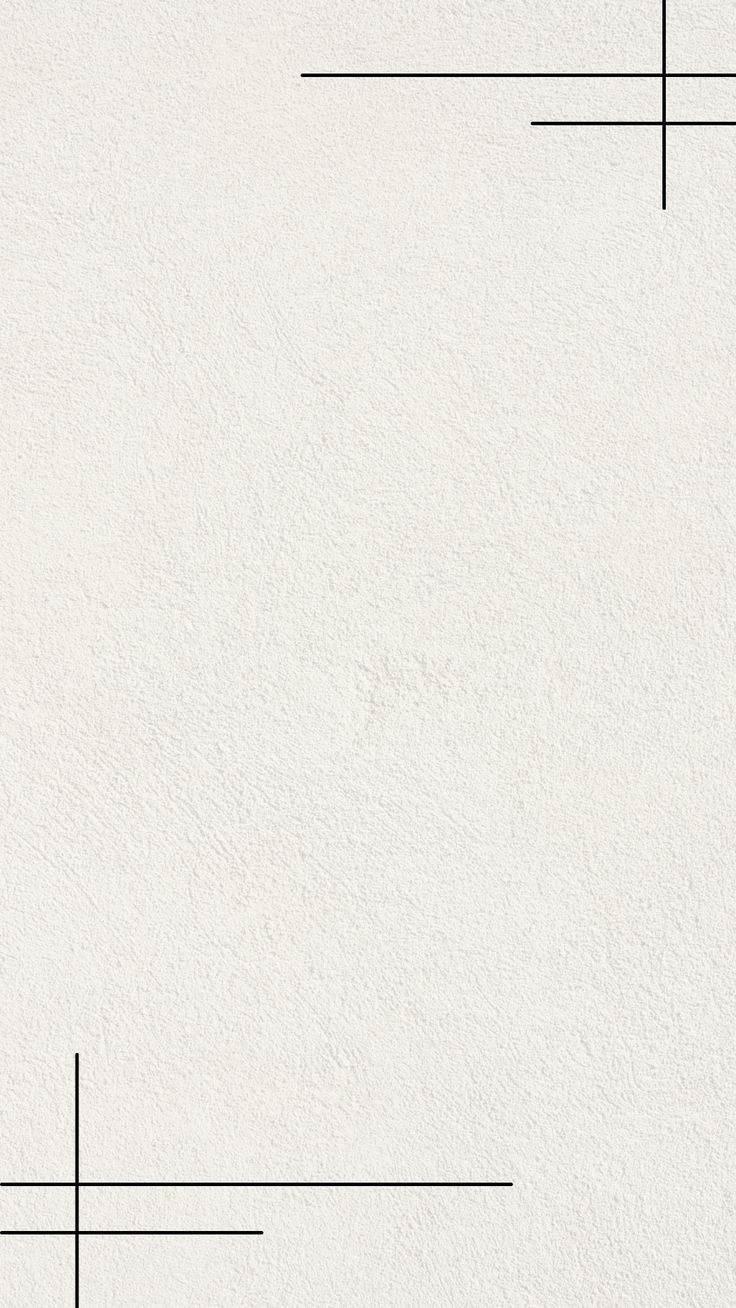 خــــــاتمــــة
في ختام هذه النظرة العامة حول الامراض الكلامية، ندرك اهمية فهم هذا النطاق الواسع من الاضطرابات التي تؤثر على قدرة الانسان على التحدث وفهم اللغة، تظهر هذه الاضطرابات بأشكال متعددة، وقد تكون نتيجة لعوامل وراثية، أو عوامل نفسية، أو حتى أمراض عضوية .
   تعتبر الأمراض الكلامية تحديا يتطلب فحصا دقيقا وخطة علاج متخصصة، التفهم الشامل لهذه الاضطرابات يساهم في تقديم الدعم اللازم للافراد المتأثرين، مما يمكنهم من التغلب على صعوبات التواصل وتحسين جودة حياتهم .